The SAfety and Efficacy of Femoral Access vs RadIal Access in STEMI:
The SAFARI-STEMI Trial
ClinicalTrials.gov identifier: NCT01398254
Michel R Le May MD, FRCP, FACC
University of Ottawa Heart Institute, 
Ottawa, Ontario,
Canada
The SAfety and Efficacy of Femoral Access vs. RadIal Access in ST-Elevation Myocardial Infarction (SAFARI-STEMI) trial
Investigators: Michel R. Le May,  George A. Wells, Derek Y. So, Aun Yeong Chong,  Michael Froeschl, Alexander Dick, Christopher Glover, Benjamin Hibbert, Jean-François Marquis, Melissa Blondeau, Christina Osborne, Andrea MacDougall, Malek Kass, Vernon Paddok,  Ata Quraishi, Marino Labinaz.

Participating Centers: 
University of Ottawa Heart Institute, Ottawa, Ontario
New Brunswick Heart Centre, Saint John Regional Hospital, New Brunswick
Thunder Bay Regional Heath Sciences Centre, Thunder Bay, Ontario
St. Boniface General Hospital, Winnipeg, Manitoba
Queen Elizabeth II Health Science Centre , Halifax, Nova Scotia
SAFARI-STEMI
Background: Radial vs Femoral Access
Radial access has been endorsed because 
bleeding is reported to be less frequent than with femoral access, and 
bleeding associated with PCI is linked to mortality  
Previous trials suggest that radial access is associated with lower mortality in STEMI pts
Mortality advantage for radial access over femoral access in pts undergoing primary PCI is controversial.
Objective: 
	Determine if radial access improves survival when compared to femoral 	access in 	pts referred for primary PCI
SAFARI-STEMI
STUDY DESIGN
Investigator-driven, multi-center, prospective, randomized open-label trial with blinded evaluation of outcomes
Inclusion: 
	STEMI pts referred for primary PCI with	symptom onset ≤12 hrs
Main exclusion criteria:
Fibrinolytic therapy
Oral anticoagulants
Prior CABG
SAFARI-STEMI
Outcomes
Primary outcome:
all-cause mortality measured at 30 days
Key secondary outcomes at 30 days: 
stroke 
reinfarction 
stent thrombosis
bleeding (TIMI definition)
SAFARI-STEMI
Sample size
Expected 30-day mortality of 4.0% in femoral access group
Minimal clinically important difference of 1.5% between femoral and radial access
Crossover rate: radial access 5% vs.1% femoral access
Loss to follow-up of 0.5%
Sample size of 2442 pts per group (total of 4884 pts) required with a level of significance of 0.05 and 80% power
SAFARI-STEMI
Role of DSMB
An independent DSMB oversaw the safety and scientific validity of the trial
On December 7, 2018, recruitment was stopped early as recommended by the DSMB
SAFARI-STEMI
Patient Flow Diagram
Baseline Characteristics
SAFARI-STEMI
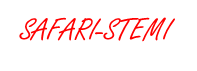 Medications for the Procedure
Before Procedure
During Procedure
*Pts already given a LD of clopidogrel, 
additional LD of ticagrelor allowed
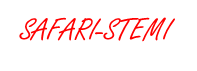 Cardiac Catheterization/PCI Results
SAFARI-STEMI
Key Time Intervals:  median (q1,q3) - min
SAFARI-STEMI
Angiographic results
SAFARI-STEMI
TIMI Flow Grade
Baseline
End of Procedure
% pts
% pts
P=0.08
P=0.004
SAFARI-STEMI
DSMB’s Recommendation
As a result of a continual lower than expected rate of the primary outcome, the DSMB requested a futility analysis 
A futility index of 0.83 for the primary outcome was calculated
Based on this analysis, the DSMB recommended terminating the trial because it was highly unlikely that the trial would show a clinically important difference in 30-day all-cause mortality between the access site strategies 
The steering committee met to discuss the recommendation and enrollment was terminated on Dec 7 2018 
2292 pts enrolled and 30-day follow-up available on 2283 (99.6%)
SAFARI-STEMI
Primary Outcome: 30-day Mortality
% of Pts
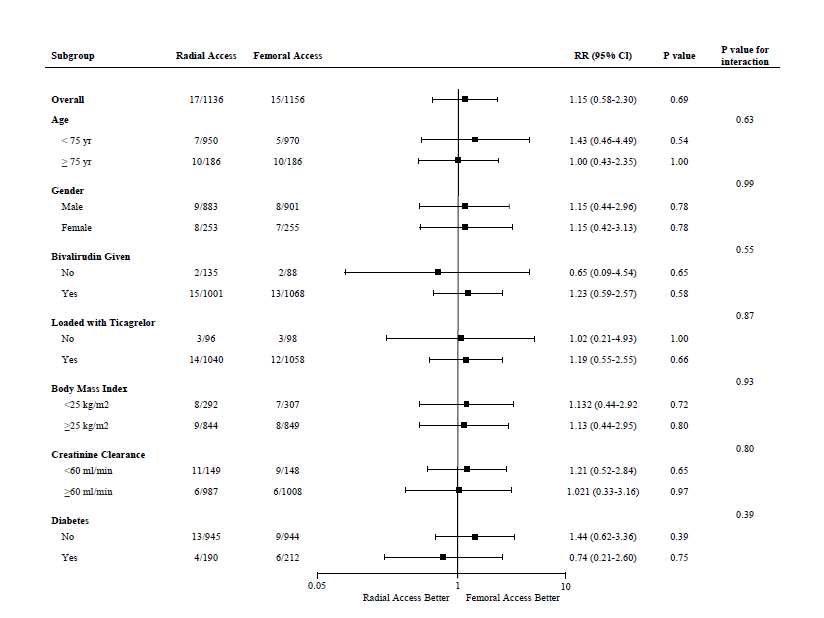 SAFARI-STEMI
Subgroup Analysis of the Primary Outcome
SAFARI-STEMI
Secondary Outcomes at 30 days
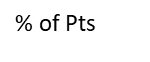 SAFARI-STEMI
Stent Thrombosis
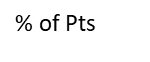 SAFARI-STEMI
Bleeding at 30 days
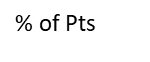 *CABG done in 3.8% radial and 3.5% femoral
SAFARI-STEMI
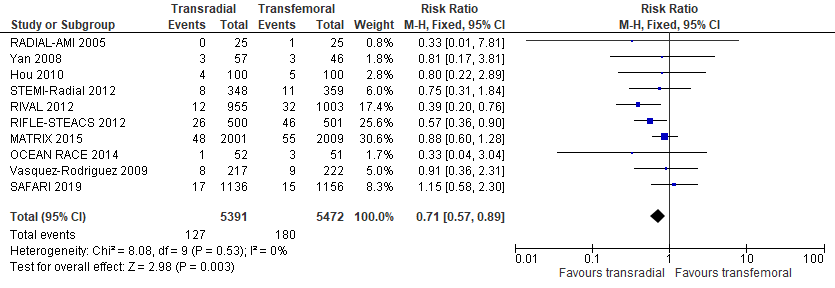 Mortality in STEMI pts in randomized trials
SAFARI-STEMI is largest study after MATRIX and the largest dedicated PPCI study
Precision similar to RIVAL and RIFLE-STEACS
More consistent with other studies than RIVAL and RIFLE-STEACS
Influence analysis – RIVAL corresponds to most significant interaction p-value (P=0.06)
SAFARI-STEMI
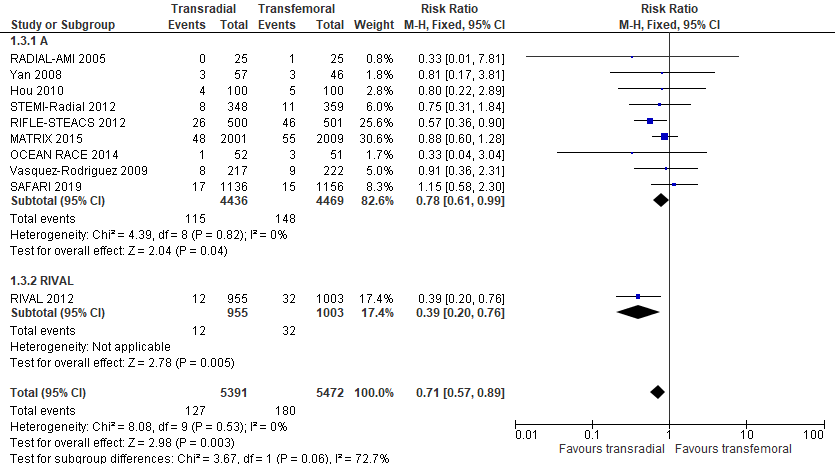 Mortality in STEMI pts in randomized trials
SAFARI-STEMI
CONCLUSIONS
In pts with STEMI referred for primary PCI, we did not find a difference in survival at 30 days between the use of radial access and femoral access
Our findings suggest that adequately trained operators should be able to achieve similar results using either radial or femoral access for primary PCI
Acknowledgment
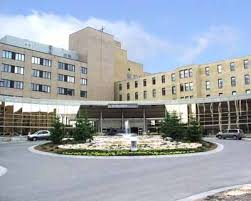 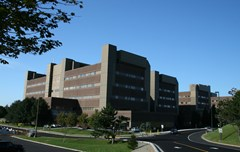 1) Cath lab nurses/staff
2) CCU nurses /staff
3) Coordinators
4) Cardiology residents
5) Members of adjudication committee
6) Members of DSMB
University of Ottawa Heart Institute, 
Ottawa, Ontario
,
St. Boniface General Hospital,
 Winnipeg, Manitoba
New Brunswick Heart Centre, Saint John Regional Hospital, NB
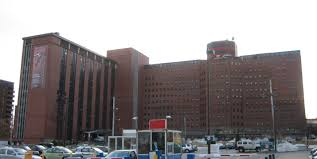 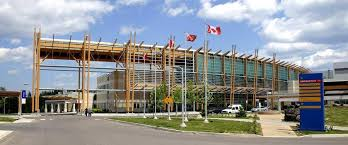 Thunder Bay Regional Heath Sciences Centre, 
Thunder Bay, Ontario
Queen Elizabeth II Health Science Centre , 
Halifax, Nova Scotia